Divertor concept development for the W7-X stellarator experiment
D. Naujoks1, A. Kharwandikar1, V. Haak1, T. Sieber1, M. Banduch1, J. Boscary2, Chr. Day3, C.P. Dhard1, G. Ehrke1, J. Fellinger1, Y. Feng1, Y. Gao1, J. Geiger1, Yu. Igitkhanov3, M. Jakubowski1, R. König1, T. Kremeyer1, R. Neu2, G. Schlisio1, H. Strobel3, T. Sunn Pedersen1, Chr. Tantos3, J. Tretter1, S. Varoutis3 and the W7-X Team*
1Max-Planck-Institut für Plasmaphysik, D-17491 Greifswald, Germany 
2Max-Planck-Institut für Plasmaphysik, D-85748 Garching, Germany 
3Karlsruhe Institute of Technology (KIT), Institute of Technical Physics, Vacuum Department, Karlsruhe, Germany
*The full list of W7-X team members is given in T. Sunn Pedersen et al 2022 Nucl. Fusion 62 042022
Max-Planck-Institut für Plasmaphysik | D. NaUJOKS | 07.11.2022
1
4th IAEA Technical Meeting on Divertor Concepts
W7-X divertor setup OP3
physics
optimization objectives
optimization criteria
optimization tools
technology
Max-Planck-Institut für Plasmaphysik | D. NaUJOKS | 20.02.2023
2
W7-X divertor setup OP3 – physical optimization objectives
heat loads on PFCs should not exceed their specific, defined limits 
acceptable peak loads,
tolerable input energies to individual components,
by broadening of heat load distribution (larger wetted areas),
avoid localized excess heat loads (leading edges, fast particles).
power
exhaust



particle removal
 



impurity control
to pump helium, the fuel gases are pumped at almost the same rate!
high neutral gas pressure in the sub-divertor region (TMPs, cryopumps)

by ensuring a high neutral gas pressure above the targets 
(high ion influx into divertor plasma, efficient plugging/baffling, reduced leakages 
into main chamber, optimum pumping gap area, improved guidance of the 
neutrals towards the pumping positions).
acceptable net erosion 
screening/retention of impurities in divertor plasma
increase power dissipation in the divertor plasma/SOL (by seeding),
prevent core radiation losses -> exhaust of impurities
by friction, electric       thermal forces, drift effects; reduce sputtering.

Max-Planck-Institut für Plasmaphysik | D. NaUJOKS | 20.02.2023
3
W7-X divertor setup OP3 – technical optimization objectives
heat loads on PFCs should not exceed their specific, defined limits 
avoid localized excess heat loads (leading edges, fast particles)
cost reduction and limitation of production time
reduced number of target elements/cooling circuits, i.e. aggregation of target elements into few modules
volume production of common and flat tungsten mosaic tiles with optimized number and dimensions avoiding leading edges
reduced material removal of flat tiles to comply with 3D surface
optimization of bonding technology between W, Cu-OFE, CuCrZr and SS
power
exhaust



particle removal
 



impurity control
high neutral gas pressure in the sub-divertor region (TMPs, cryopumps)
optimization of pumping gap geometry – e.g. reflection panel in the gap
closing of gaps confining the sub-divertor region i.e. divertor closure (w/o pumping gaps)
acceptable net erosion 
screening/retention of impurities in divertor plasma

Max-Planck-Institut für Plasmaphysik | D. NaUJOKS | 20.02.2023
4
W7-X divertor setup OP3 – technical constraints
Nearly flat heat sinks with mosaic of flat W95NiFe tiles of max. ~40 x 40 mm
Radially curved edge tile with constant radius ≥ 15 mm 
Preferred thickness before final machining ≤ 2 mm to enable bent edge tile
Final machining of W based tiles is assumed to be done by wire erosion 
Poloidal direction to be straight or convex to allow use of a straight erosion wire
Toroidal direction can be convex or concave
Gaps between tiles inside target module > 0.5 mm, preferably ~1.4 mm
0.14 mm gap  leading edge 0.13 mm (@ 5° incidence angle)   heat flux limit ? 
Gaps between target modules > 5 mm (thermal expansion and assembly inaccuracies)
0.43 + ~0.4 (installation) = 0.8 mm leading edge  where allowed ?
Final tile thickness: > 0.5 mm (erosion), > X mm (Cu sputtering)
Geometry







Cooling water supply

Handling /
Installation
12x supply line Ø32 mm with 5 l/s, static pressure 10 bar
Limits: ΔT = ~60K, Δp = 15 bar
Mass per target module < ~60 kg
Size similar to OP2 divertor ~0.25 m² (400x600 mm u to 300x800 mm)
Installation tolerance: Relative between modules ~0.4 mm, absolute X mm
Fix points are Ø32 mm inlet /outlet which should be near to each other
Additional flexible pin support to make module statically determined
Max-Planck-Institut für Plasmaphysik | D. NaUJOKS | 14.07.2022
5
2022-2023 DIVGAS for W7-X
W7-X divertor setup OP3 – optimization criteria
heat loads on PFCs should not exceed their specific, defined limits
avoid localized excess heat loads (leading edges, fast particles). 
p < 10 MW/m2 steady state -> GLADIS tests with 15 MW/m2 
pmax = 10 MW/m2 steady state
Tmax (WNiFe) < 1300 °C, (OFE-Cu) < 600°C, CuCrZr < 475°C, channel < 200°C
wetted areas > 1 m2, incidence angles < 5°
power
exhaust



particle removal
 



impurity control
high neutral gas pressure in the sub-divertor region (TMPs, cryopumps)
pneutrals ~ 10-2 mbar (1 Pa); AUG: 0.5-1.5 Pa
acceptable net erosion
net erosion rate < 0.2 nm/s  @15 y * 40 days/y * 1800s/day  0.22 mm
screening/retention of impurities in divertor plasma
W core concentration < 2e-05
Max-Planck-Institut für Plasmaphysik | D. NaUJOKS | 20.02.2023
6
W7-X divertor setup OP3 – optimization tools
heat loads on PFCs should not exceed their specific, defined limits 
fast tools: EMC3-Lite, SHFP model     (-> Amit Kharwandikar / Thierry Kremeyer)
state-of-the-art: EMC3/Eirene            (-> Dieter Boeyaert / Amit Kharwandikar)
avoid localized excess heat loads (leading edges, fast particles).
 fast tools: EMC3-Lite, ANSYS               (-> Antara Menzel-Barbara)
power
exhaust



particle removal
 



impurity control
high neutral gas pressure in the sub-divertor region (TMPs, cryopumps)
fast tools: multi-chamber models, ANSYS                                        (-> Victoria Haak)
fast tools: 2D-analytical model                               	              (-> Thierry Kremeyer)
fast tools: COMSOL (molecular flow module)     		                (-> Thierry Kremeyer)
fast tools: Direct Simulation Monte Carlo (DSMC)   	        (-> Amit Kharwandikar ?)
state-of-the-art: EMC3/Eirene                               (-> D. Boeyaert / A.Kharwandikar)
state-of-the-art: DIVGAS                        (-> Stylianos Varoutis, Christos Tantos (KIT))  
                                 but only in the sub-divertor region
acceptable net erosion
state-of-the-art: ERO2.0         (-> FZ Jülich (A. Kirschner, J. Romazanov))
screening/retention of impurities in divertor plasma
state-of-the-art: EMC3/Eirene, ERO2.0         (-> Victoria Winters)
design tools -> next slide
Max-Planck-Institut für Plasmaphysik | D. NaUJOKS | 20.02.2023
7
W7-X design tools with CATIA – for modified geometries
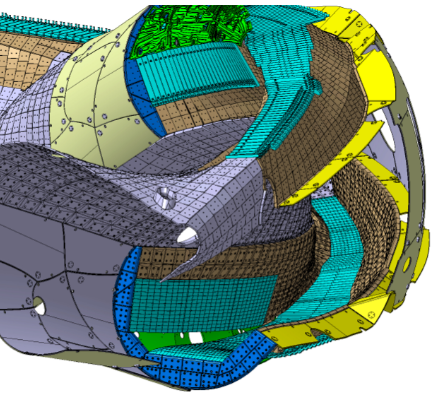 the grid model [T. Sieber]
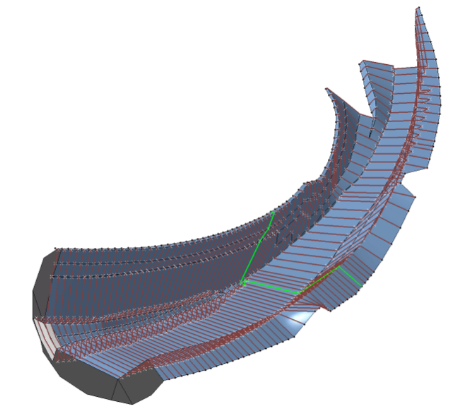 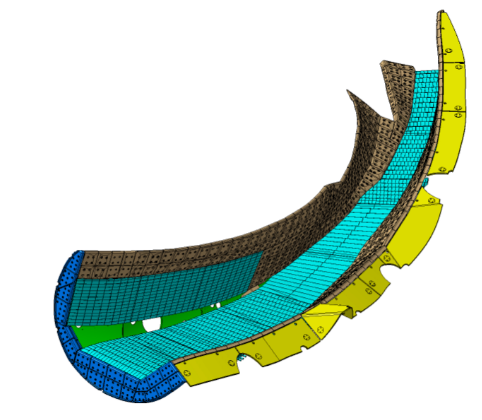 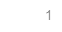 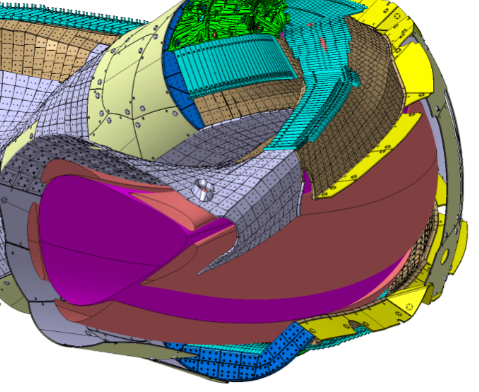 detailed CAD geometry of one divertor unit
reduced grid model with limited number of grid points
the modeling activities are supported by the development of efficient engineering tools in a CATIA environment that process the complex 3D W7-X design data at different levels of sophistication to promote an efficient interchange with the physics-based codes
Max-Planck-Institut für Plasmaphysik | D. NaUJOKS | 07.11.2022
8
4th IAEA Technical Meeting on Divertor Concepts